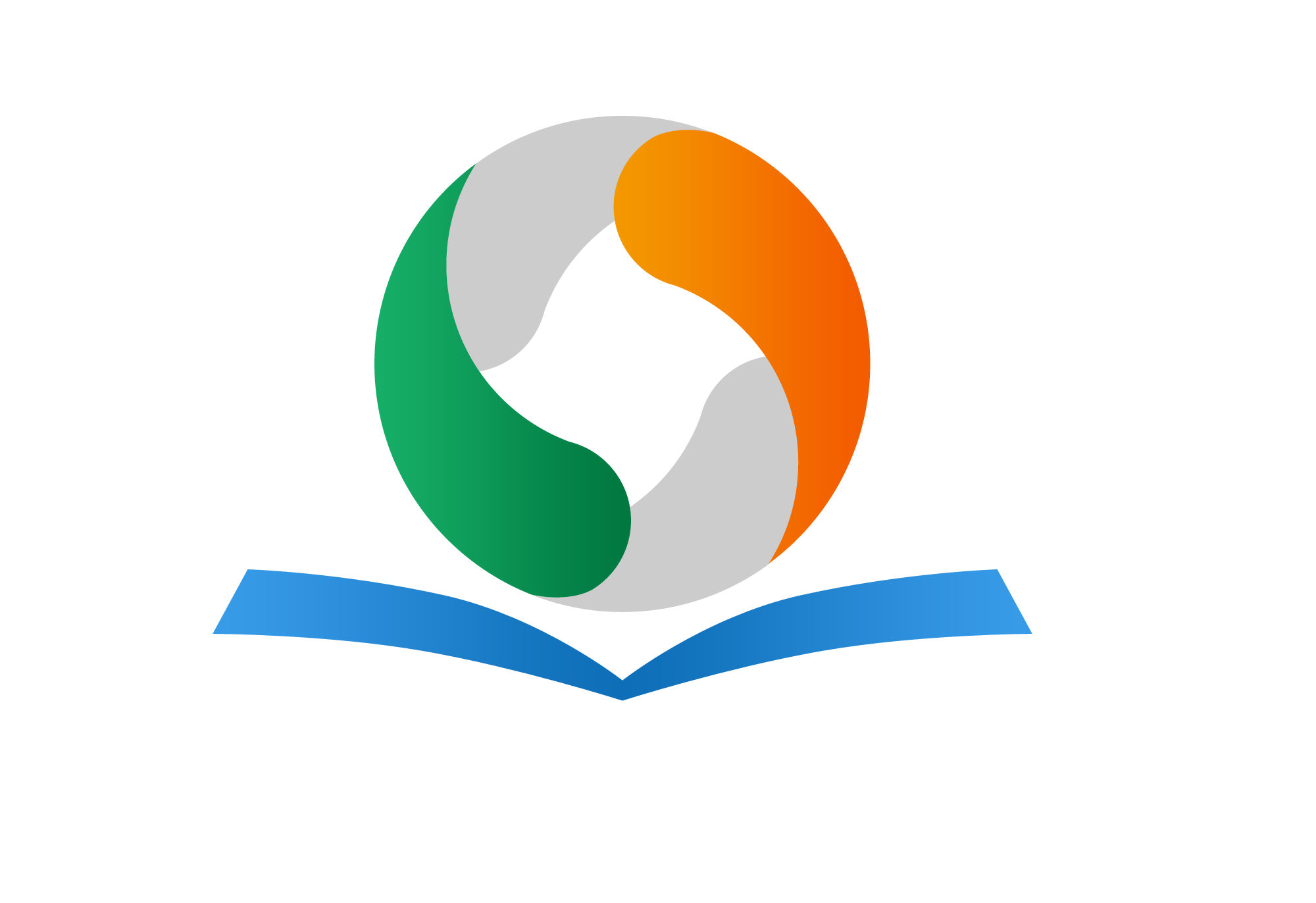 人教版八年级上册
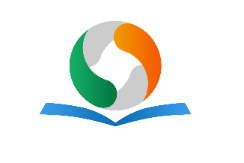 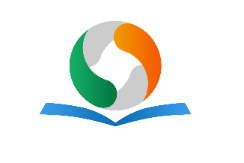 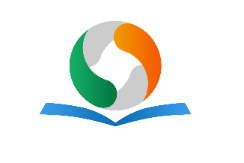 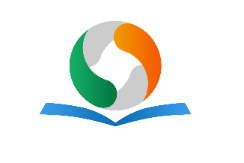 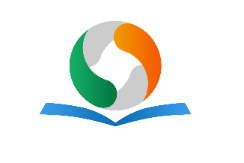 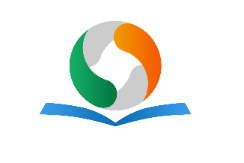 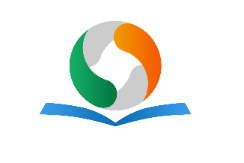 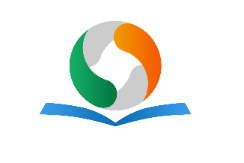 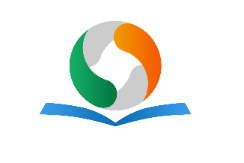 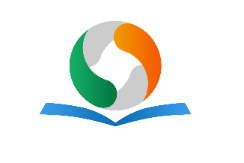 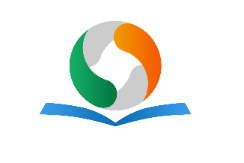 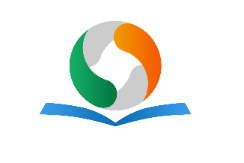 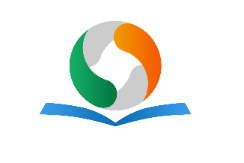 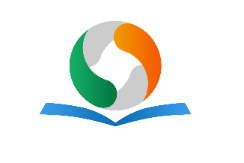 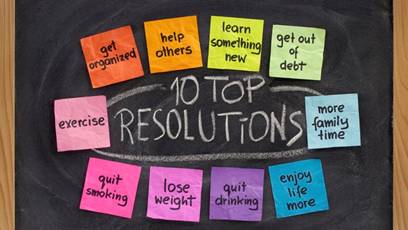 Unit6 
I’m going to study computer science.
Section B（第3课时）
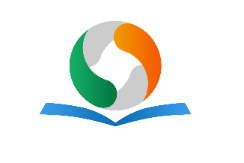 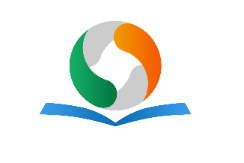 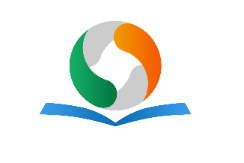 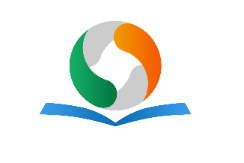 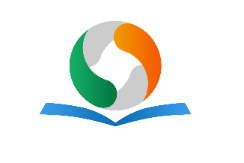 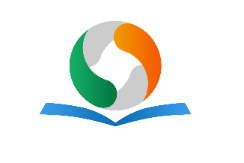 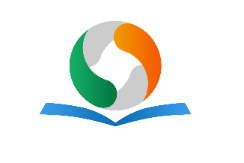 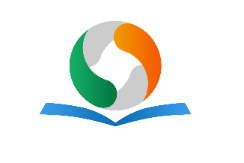 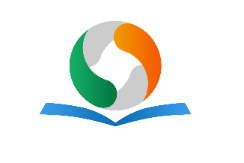 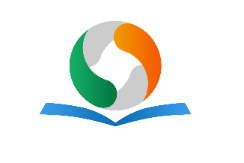 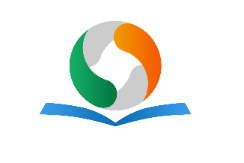 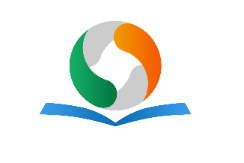 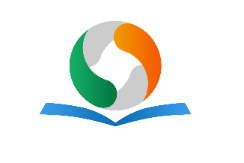 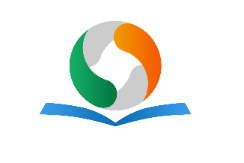 WWW.PPT818.COM
0
学习目标
1.能掌握本单元的目标词汇和句型。2.能够综合运用所学的知识来学习写作自己的新年决心。
自学互研
新词自查
根据句意及首字母或汉语提示完成句子
1. I hope I will have my o wn office.
2. Don’t open p ersonal letters without others’ permission.
3. What’s the r elationship between them?
4. If you want to be healthier, you should get more exercise
    (做更多运动).
5. The book is about physical health (身体健康).
6. I want to be a computer programmer. So I am going to st-
    udy computer science (计算机科学).
7. —How long are you going to study there?
    —I’m going to study there for four days (四天).
情景导入
Ask and answer
Do you have any New Year’s Resolutions? What is it?
My New Year’s Resolution has to do with self-improvement.  I’m going to take up the violin. I’m going to take violin lessons every weekends.
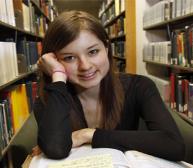 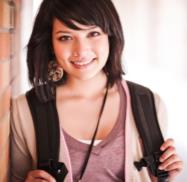 My New Year’s Resolution has to do with physical health. I’m going to eat less fast food and get lots of exercise.
present
New words
1. own  adj. & adv.    自己的；私人的
常用结构：“one’s own + 事物”某人自己的事物
e.g. This is my own camera. I bought it with my own money. 
       这是我自己的照像机，是我用自己的钱买的。
2. personal adj.  个人的；私人的
名词 person (人) + al → personal 个人的
e.g. Personal health is necessary for this job. 
       做此工作需要健康身体。
This kind of dog can guide the blind person. 
这种狗能引导盲人行走。
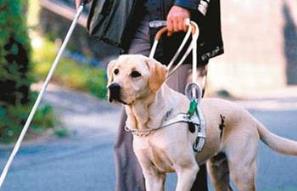 3. relationship  n.  关系
名词 relation + ship → relationship 关系
e.g. The relationship between Mr. Smith and his son is very close. 
       史密斯和他儿子的关系很亲密。
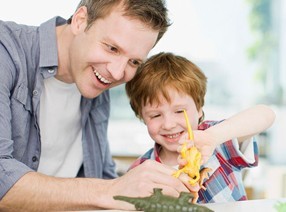 Complete the first two paragraphs about resolutions with the words in the box.
3a
take, listen, make, is, help, learn, are
Resolutions _______ promises to yourself. They may _________ to make you a better person and to make your life easier. I am going to ________ four resolutions.
The first resolution is about my own personal improvement. Next year, or maybe sooner, I am going to _______ up a new hobby. I think singing ________ a great activity so I am going to _______ to sing. I think this will also make my family happy because they love to ______ to music and sing together.
写作指导
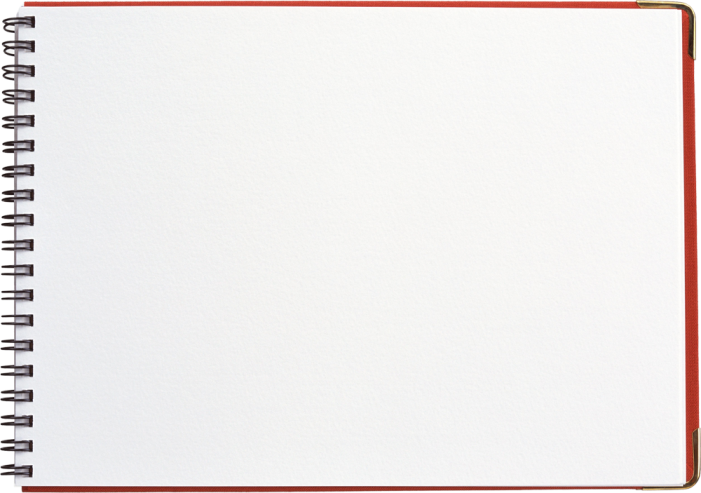 首先，掌握方框中单词的含义；并阅读短文，整体把握短文大意。
其次，分析有空格的每个句子，根据上下文意及固定搭配来确定空格处的意思，从而确定空格处所用的单词。
最后，再通读一遍短文，检查是否正确。
take, listen, make, is, help, learn, are
Resolutions _______ promises to yourself. They may _________ to make you a better person and to make your life easier. I am going to ________ four resolutions.
are
help
make
The first resolution is about my own personal improvement. Next year, or maybe sooner, I am going to _______ up a new hobby. I think singing ________ a great activity so I am going to _______ to sing. I think this will also make my family happy because they love to ______ to music and sing together.
take
is
learn
listen
Write your resolutions under the following headings.
3b
1. Ideas for improving my physical health
   ___________________________________
2. Ideas for improving my relationships with my family and friends 
   ___________________________________
   ___________________________________
get more exercise;
eat more vegetables
help mom cook meals; do the dishes
play games with friends
3. Ideas for doing better at school
  ___________________________________
  ___________________________________
make a weekly plan for schoolwork
work hard at math and English
Use your notes to write three more paragraphs about your resolutions. In each paragraph, write what you are going to do and why.
3c
The second resolution is about improving my physical health. ____________________________________________________________________
I’m going to get more exercise and eat more vegetables.
The third resolution is about improving my relationships with my family and friends. 
________________________________________________________________________________________
I’m going to help mom cook meal and do the dishes. I’m going to play games with my friends.
The last resolutions is about how to do better at school. ________________________________________________________________________________________
I’m going to make a weekly plan for schoolwork. I’m going to work hard at English and math.
Discussion
Imagine you work for your city. Think of plan to make it cleaner and greener.
4
We’re going to make subway better. Then people don’t have to drive to work.
__________________________________
__________________________________
__________________________________
__________________________________
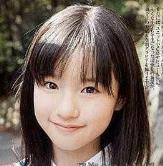 We’re going to plant more trees and flowers around the city.
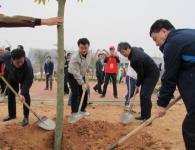 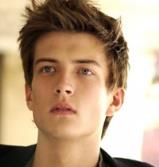 We’re going to help clean the streets and parks on the weekends.
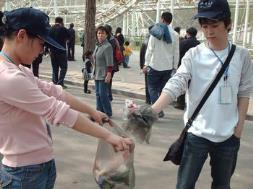 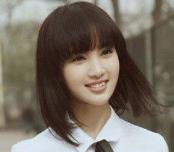 We’re going to go to school or work by electric-bike.
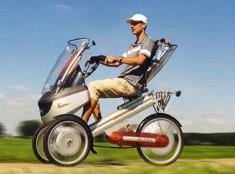 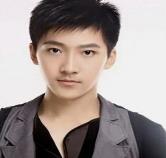 We’re going to use more cleaner energy.
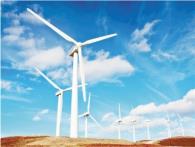 Self Check
Match the jobs with the school subjects.
1
1. computer programmer 		medicine
2. engineer			                     computer science
3. doctor					math
4. basketball player			science
5. scientist 					P.E.
2
Fill in the blanks in the conversation.
A: What do you ______ to be when you grow up?
B: I want _________ a scientist.
A: Wow! That sounds cool. But it’s also difficult. _____ are you _____ to do that? 
B: After I finish high school, I’m ______ to go to university.
A: ______ are you ______ to study?
B: In Hefei. I’m ______ to study there for four years.
A: I think I want ______ a teacher. I’m ______ to teach in Wuhan.
want
to be
going
How
going
going
Where
going
going
to be
3
Write about your plans.
play soccer with 
my friends in the park
Tomorrow, I’m going to _______________
____________________________________.
Next week, ___________________________
____________________________________.
Next month, _________________________
____________________________________.
Next year, ___________________________
___________________________________.
I’m going to visit my 
grandparents in Shanghai with my family
I’m going to take up chess 
in our school chess club
I’m going to learn to swim with 
my uncle. He’s a great swimming player
Life goals
Jobs
Structures
Phases and other words
computer programmer
cook, doctor engineer
violinist
pilot, pianist
…
grow up 
make sure
be sure about
have to do with
write down
take up
college, university
 medicine, foreign
 question, meaning
…
1.—What do you want to be ?
—I want to be a computer programmer.
2.—How are you going to do that ?
—I’m going to study computer science.
3.—When are you going to start?
—I’m going to stat when I finish high  
school  and college.
4.—Where are you going to work?
—I’m going to move to Shanghai.
问题探究
▲promise
1）n. 承诺；诺言
make a promise to sb./ make promises to sb.向某人许诺；keep/break one’s promise保守/打破诺言 
2）v. 许诺；承诺
promise sb. to do sth 答应某人做某事；promise+ that 宾语从句。许诺（答应）…
▲ improve的用法
1）用作动词，意为“改进；改善”。如：improve my spoken English提高我的英语口语。
2）名词形式为improvement
▲make 做及物动词，表示“做；制造；赚钱；成功”；做使役动词，表示“使得…”.
make的常见用法:
make+n. 或 make sb. sth.=make sth. for sb 意为“制作”。如：make food做饭 ；make the bed 整理床铺；make him a kite= make a kite for him
Make sb./sth.+adj 意为“使…处于…状态”。如：
The news made him happy.这个消息使他很开心。
3）make sb./ sth. +名词 意为“使…成为…”.如 ：They all want to make Jim monitor.他们都想让吉姆当班长。
4）make sb.do sth“使…做…”。在此结构中do 前面不能带to，但当make用于被动语态时，必须带上to
导练：1）It makes me laugh (laugh) every day.
2) I am made to laugh(laugh) every day
课堂评价
一、单项选择
（）1.- How will you spend your summer vacation?
           - My mother____ to take me to Mount Huang three days ago.
A asked B promised C answered D moved
（ ）2. You promised that you were going to work hard yesterday. Can you ___ it?
A take B bring C keep D listen
（ ）3. –I won’t have time to go shopping with you this afternoon.
           - But you _____me yesterday.
A ordered B knew C let D promised
B
C
D
二、根据汉语意思完成句子。
4.你最好不要向你儿子许太多的诺言。
You’d better not ______________________to your son.
5.妈妈给我许诺一件生日礼物。
My mother __________________ for my birthday.
6. 别担心，我按照你说的做就是了。
Don’t worry, I __________________just as you say
make too many promises
promised me a gift
promised to do
Homework
Review section B.
Continue to improve your own passages.